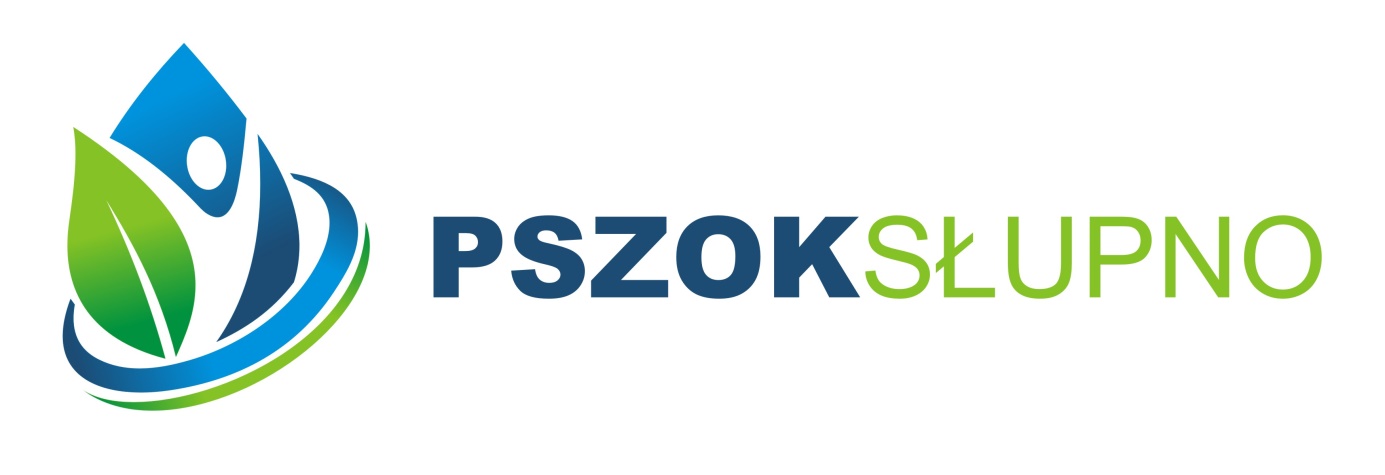 Sprawdź, co ciekawego trafiło               do Punktu Ponownego Użycia                  w PSZOK
Daj rzeczom drugą szansę.

Stan na dzień 04.06.2024 r.*
*dostępność wybranego przedmiotu należy sprawdzić w PSZOK lub pod numerem telefonu 538 896 966
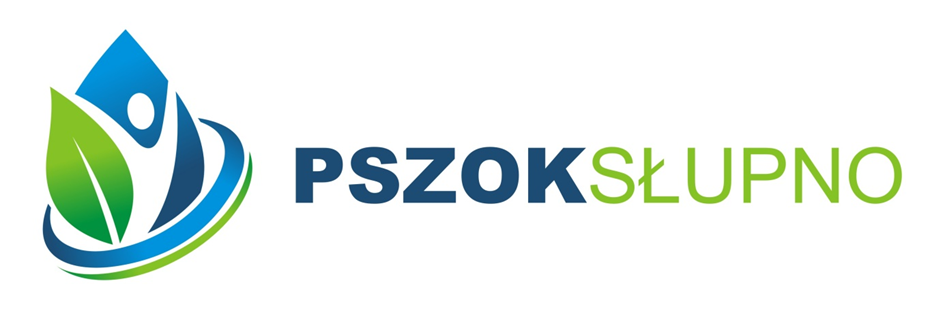 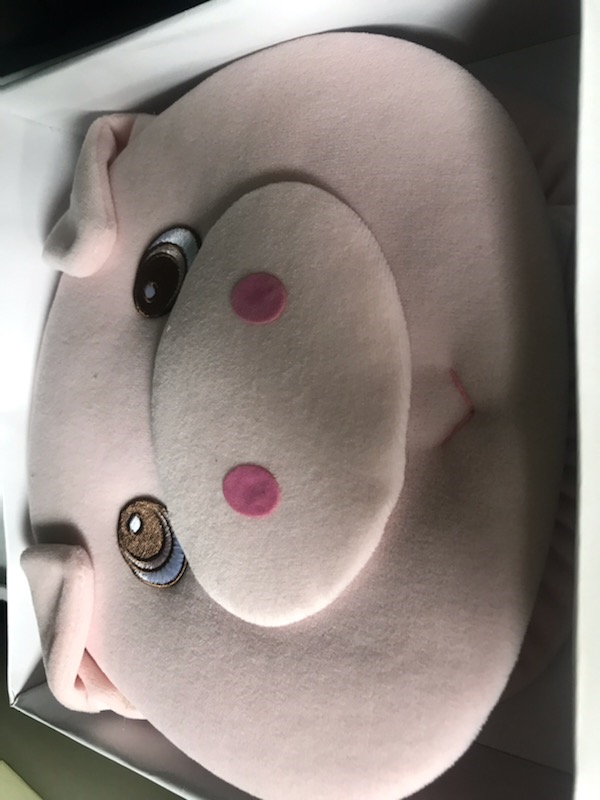 Album dla noworodka
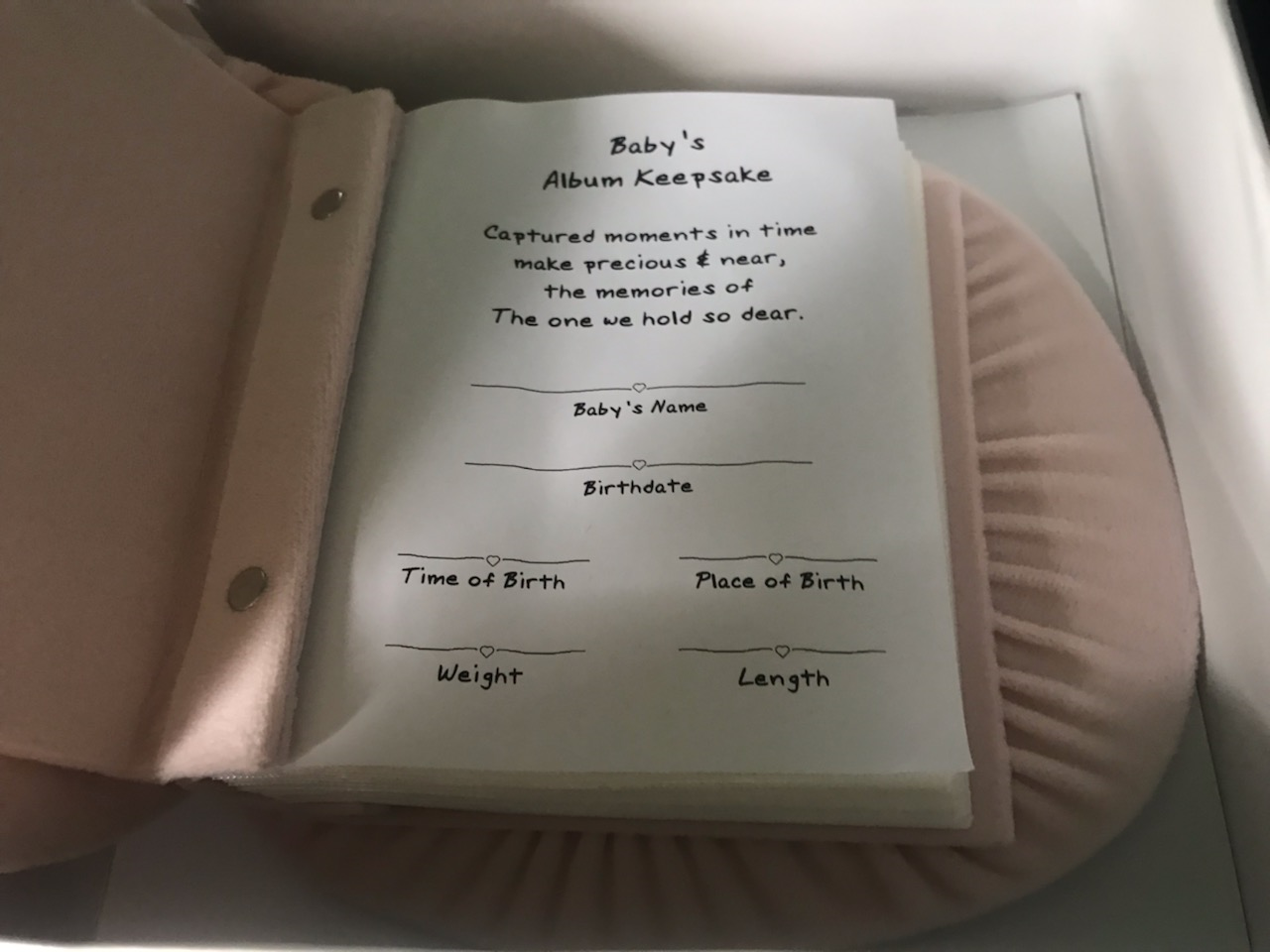 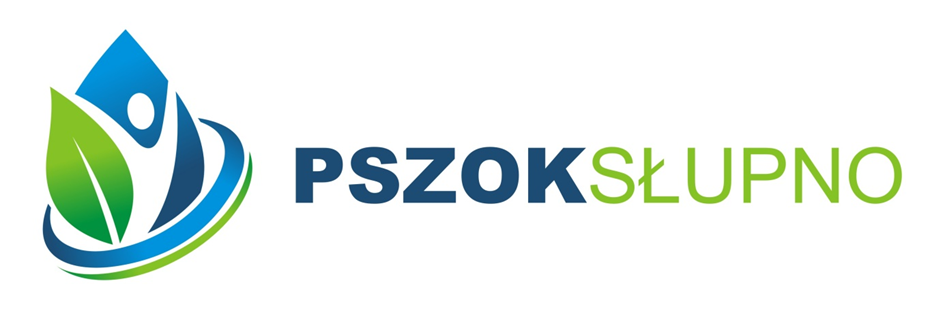 Rower dziecięcy 16”
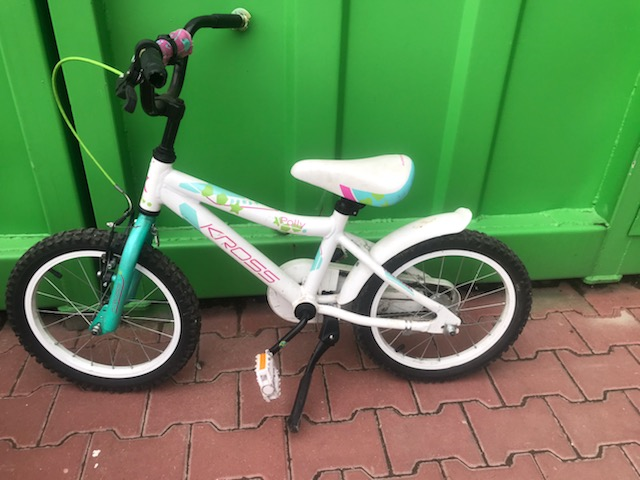 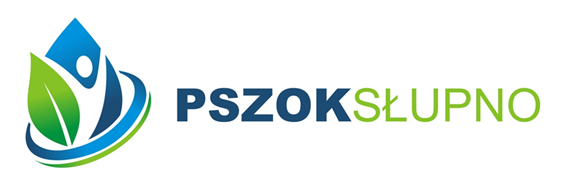 Fotelik samochodowy
Gra planszowa
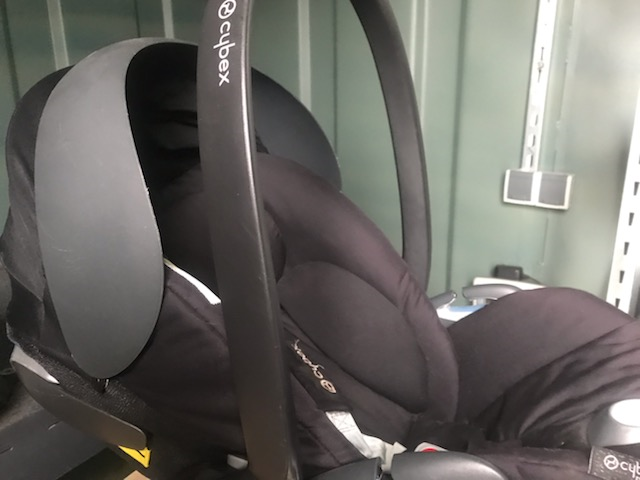 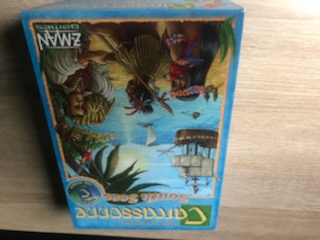 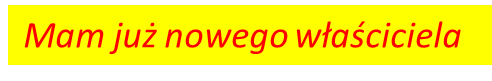 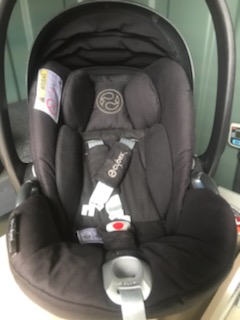 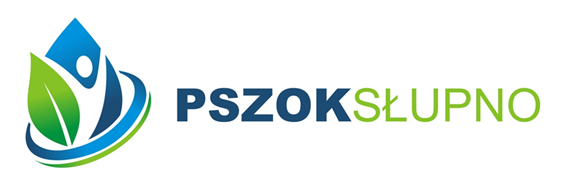 Piłka do ćwiczeń
Książeczki dla dzieci
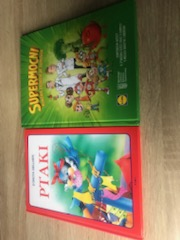 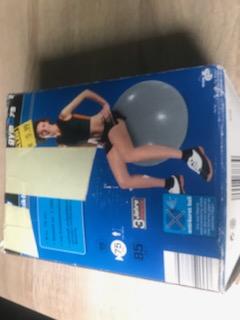 Mam już nowego właściciela
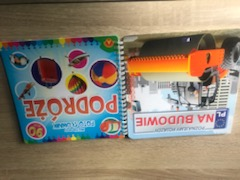 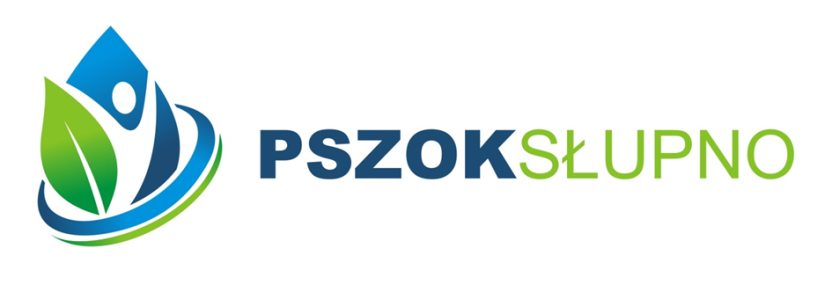 Komoda i półka wisząca
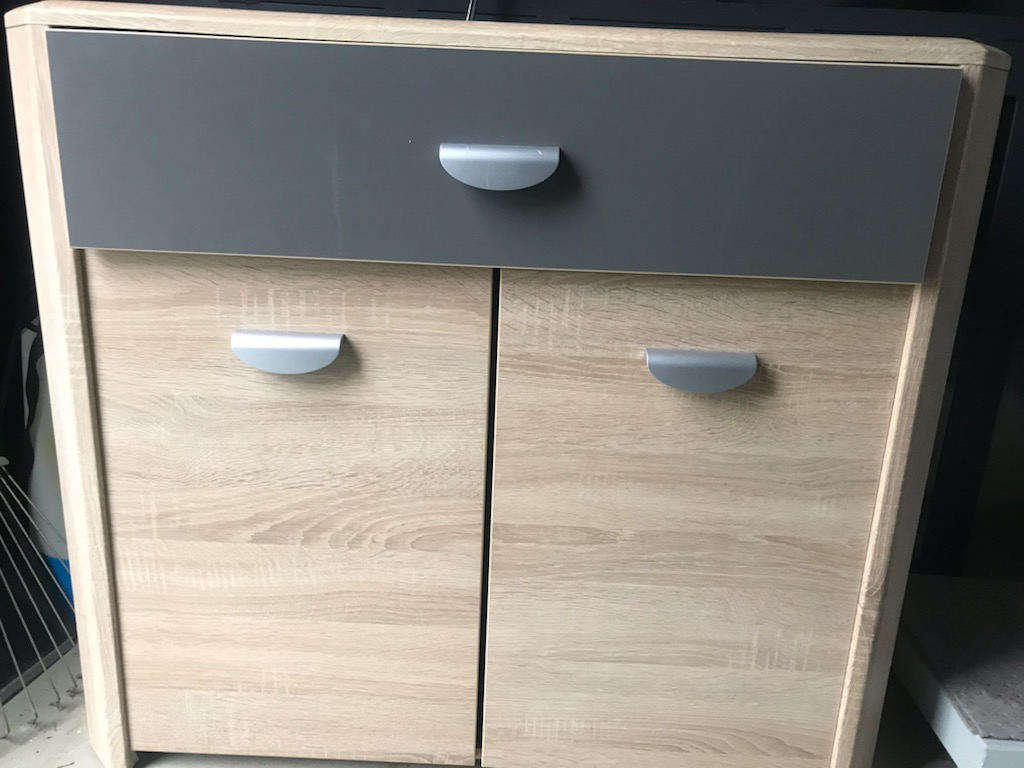 Mam już nowego właściciela
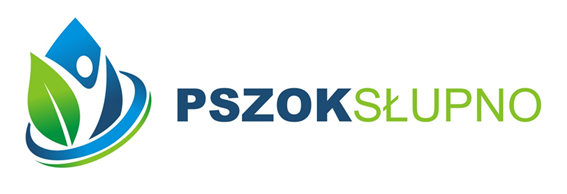 Gazetnik- półeczka wisząca
Hulajnoga
Mam już nowego właściciela
Mam już nowego właściciela
Mam już nowego właściciela
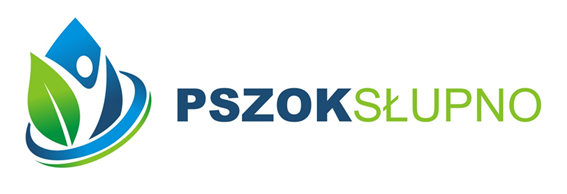 Przenośny klimatyzator
Elementy fotela rattanowego
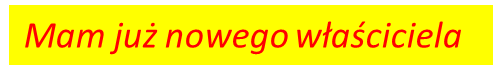 Mam już nowego właściciela
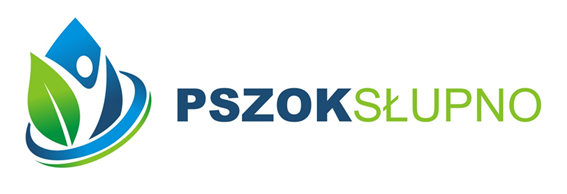 Akwarium
Sztaluga
Mam już nowego właściciela
Mam już nowego właściciela
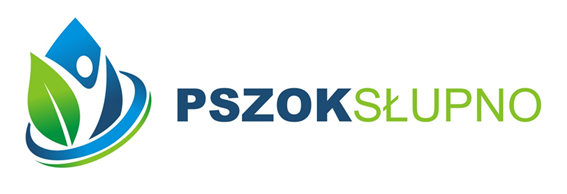 Stolik RTV
Krzesła 5 sztuk
Mam już nowego właściciela
Mam już nowego właściciela
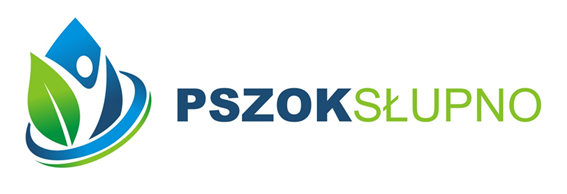 Puzzle
Książka
Mam już nowego właściciela
Mam już nowego właściciela
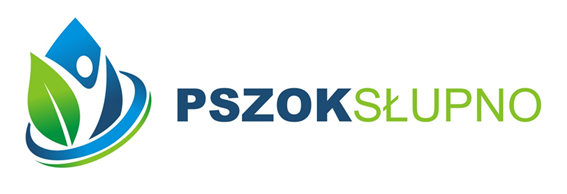 Domek dla lalek
Kieliszki
Mam już nowego właściciela
Mam już nowego właściciela
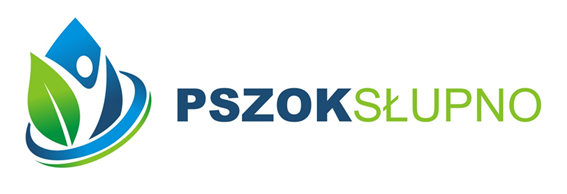 Talerze głębokie 10 szt.
Duży kubek
Mam już nowego właściciela
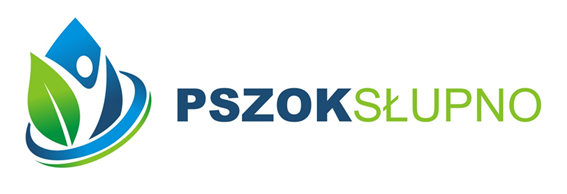 Puzzle
Puzzle
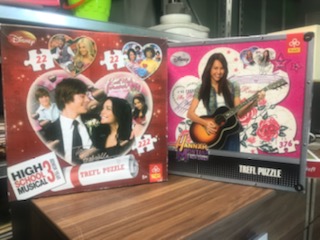 Mam już nowego właściciela
Mam już nowego właściciela
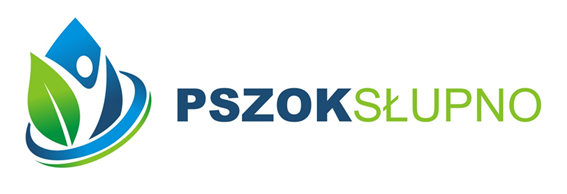 Puzzle
Szafki nocne 2 szt. szer. 60 cm ; wys. 37 cm
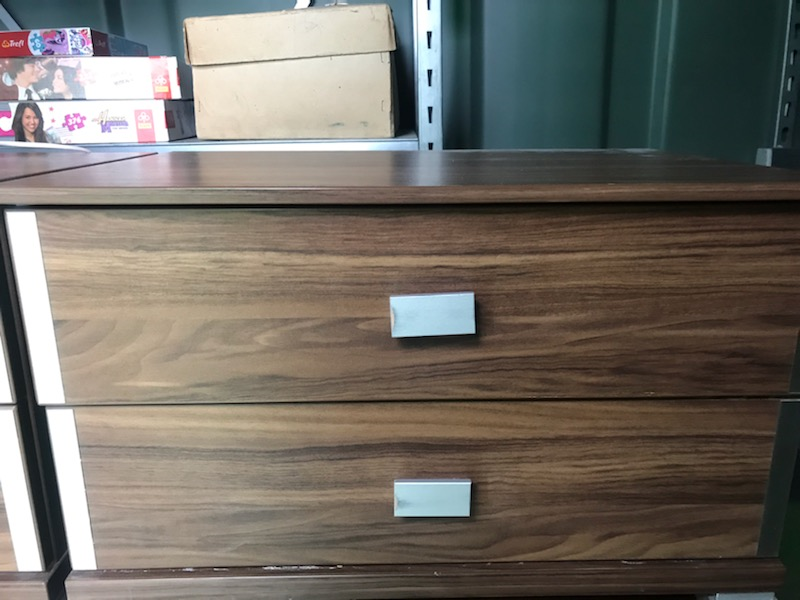 Mam już nowego właściciela
Mam już nowego właściciela
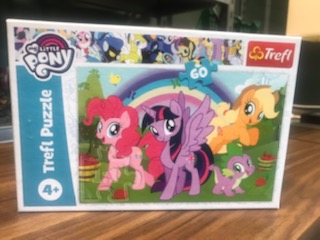 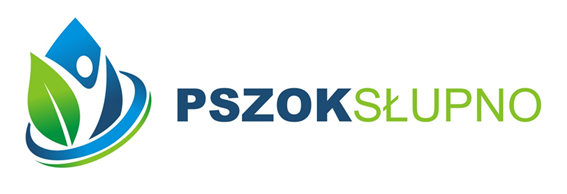 Komoda szer. 123 cm; wys. 75 cm
Wazony
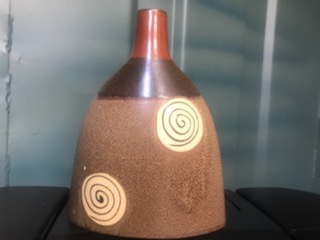 Mam już nowego właściciela
Mamy już nowego właściciela
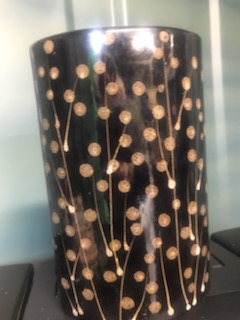 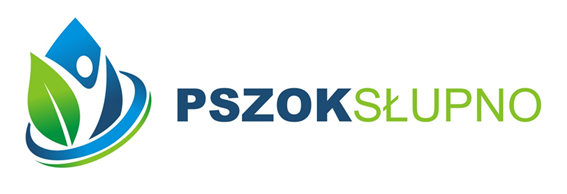 Wieża CD
Lampka nocna 2 szt.
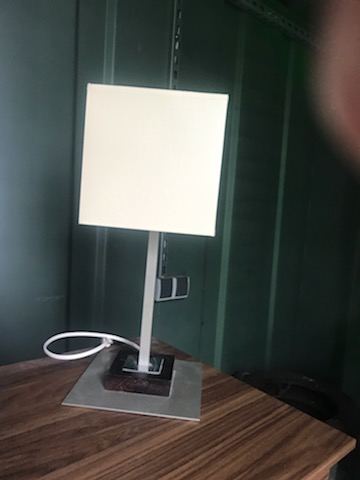 Mam już nowego właściciela
Mam już nowego właściciela
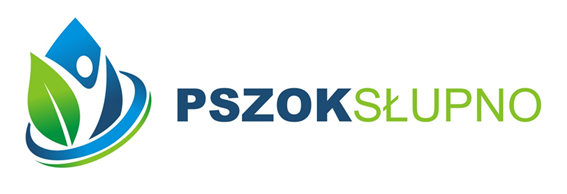 Książeczki dla dzieci
Akordeon dziecięcy
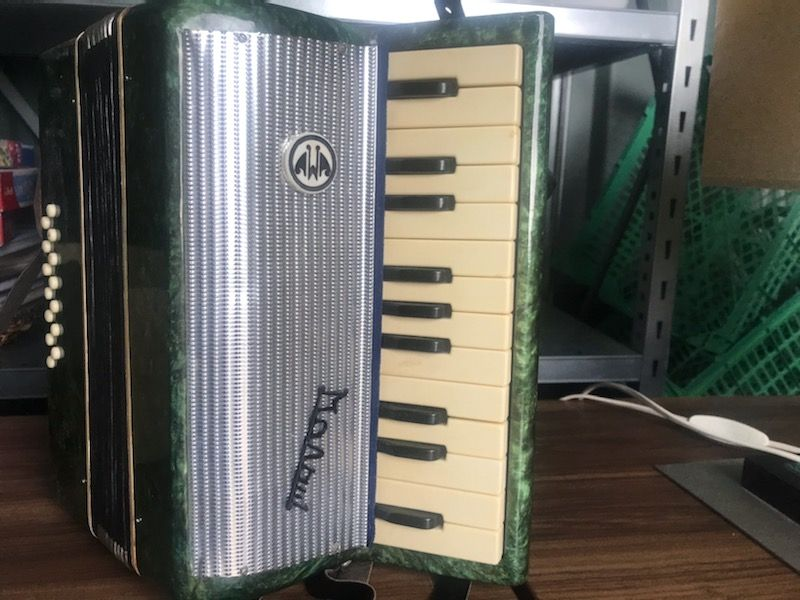 Mam już nowego właściciela
Mam już nowego właściciela
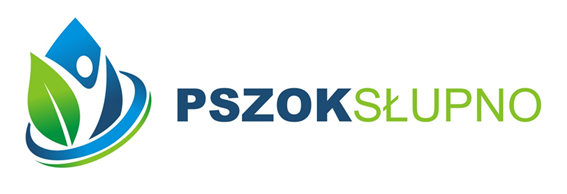 Wazon
Przyrząd do ćwiczeń
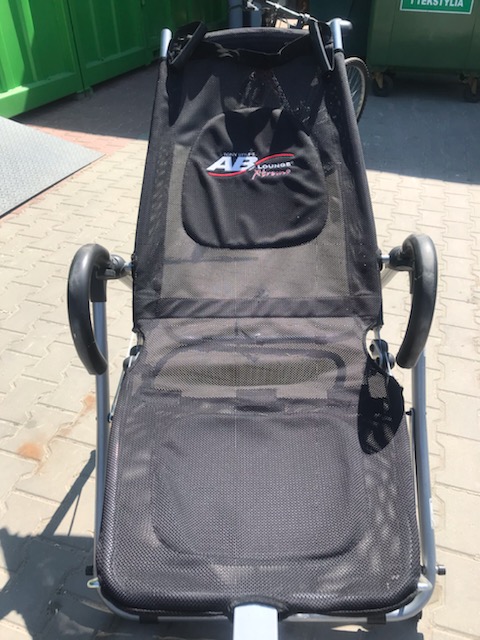 Mam już nowego właściciela
Mam już nowego właściciela
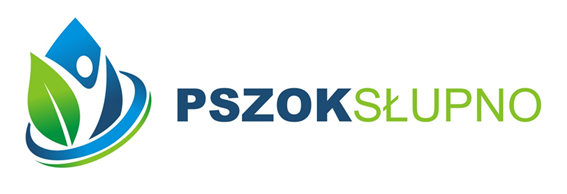 Rower koła 24”
Rower
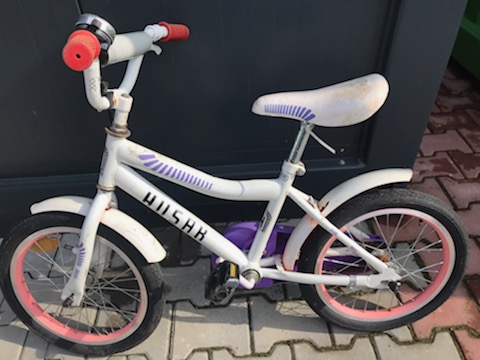 Mam już nowego właściciela
Mam już nowego właściciela
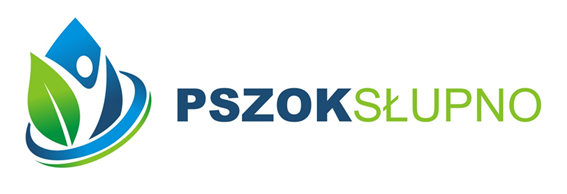 Kule
Rower koła 18”
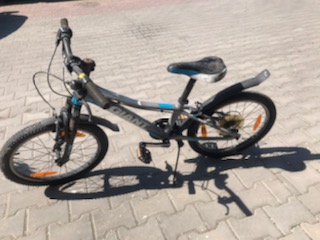 Mam już nowego właściciela
Mam już nowego właściciela